"Impact of Procedural Technique on long term adverse outcomes in recent absorb trials“Manish NarangSr. Medical Advisor-APJ, Abbott Vascular
HAVING NOTHING CAN MEAN EVERYTHING
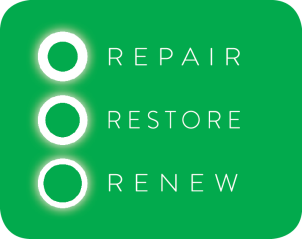 1
Absorb Clinical Results
Why do we need a bioresorbable scaffold?LONG-TERM COMPLICATIONS OF PERMANENT STENTS
Ongoing Annual Accrual of Events with Permanent Stents
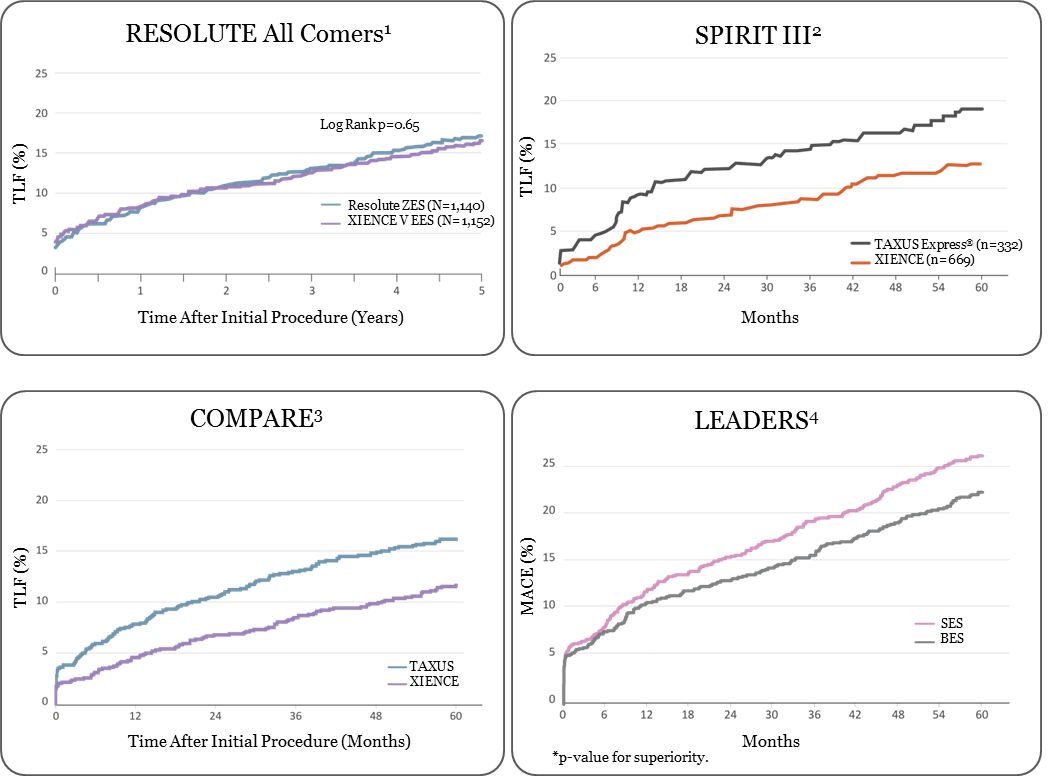 1Windecker S. RESOLUTE All Comers 5-Year. EuroPCR 2014.   /  2Gada H et al. SPIRIT III 5-year. JACC Cardiovasc Interv. 2013;6:1263-1266.  /  3Smits P.C. et al. COMPARE 5-Year. J AM Coll Cardiol Cardiovasc Interv. 2015; *: 1157-1165.  /  4Serruys PW. LEADERS 5-Year. TCT 2012.
2
[Speaker Notes: All DES studies have shown a steady annual accrual of adverse events.  The presence of a permanent foreign body in the vessel may be contributing to these ongoing events.

A fully bioresorbable scaffold may reduce these very late events by leaving the vessel free of any foreign body, and by allowing the vessel to regain its natural vessel function.]
Absorb clinical results
Overview of Absorb Clinical Program
HAVING NOTHING CAN MEAN EVERYTHING
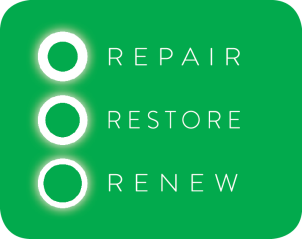 3
Absorb Clinical Results
ABSORB: Extensive Clinical Program
More than 150,000 patients treated1
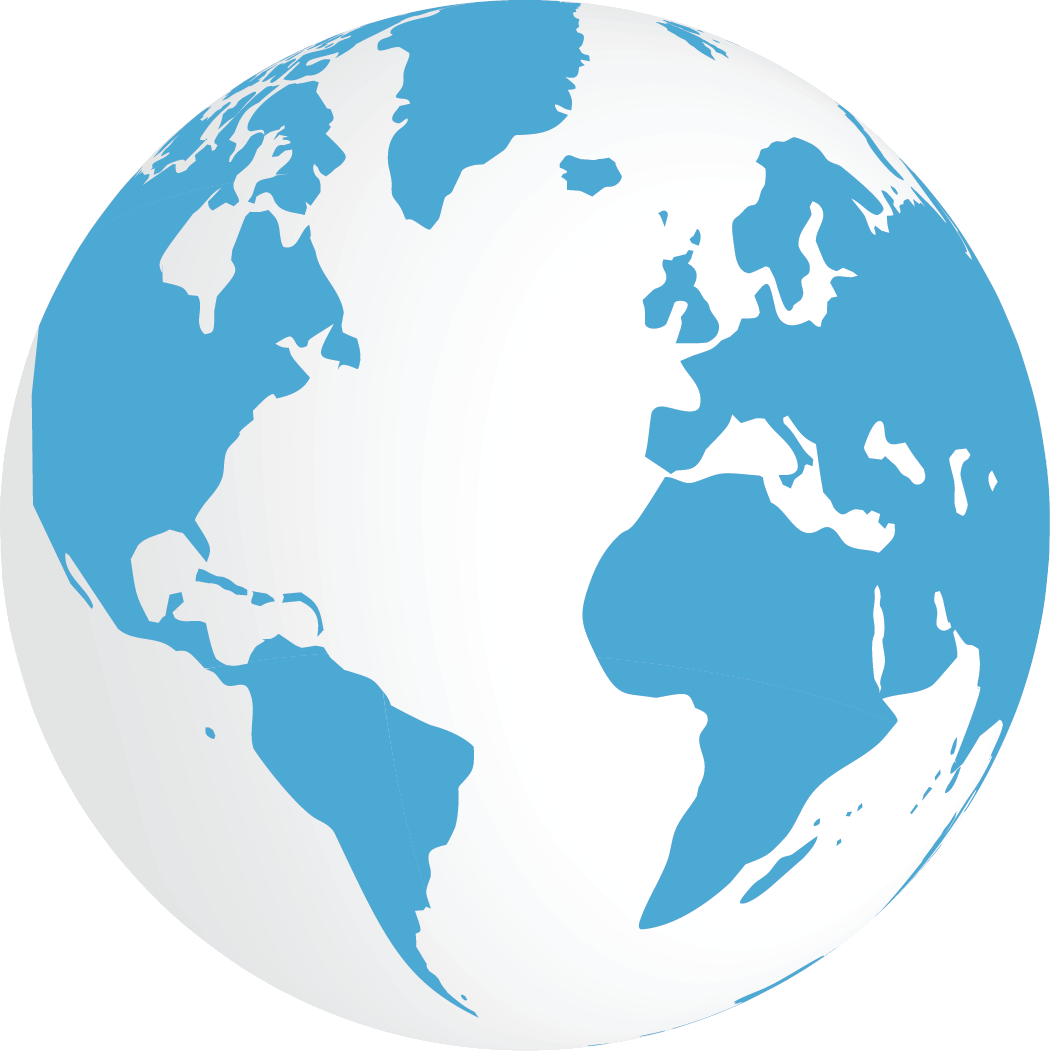 30,000+ patients studied2, 3
Available in more than 
100 countries worldwide
12 RCTs3
20 Registries2
1Sales data through May 2016, 1.2 units/patient, Data on file at Abbott Vascular. 2ABSORB First, ABSORB Extend, Gabi–R, REPARA, UK registry, IT-Disappears, France ABSORB, FEAST.RU, RAI Registry, SMART REWARD, ABSORB Australia, BVS EXPAND, ASSURE, PABLOS, Absorb CTO, Prague – 19, GHOST Ferrarotto, POLAR ACS, GHOST EU. Cohort B. 3AIDA, EVERBIO, ABSORB II, ABSORB III, ABSORB IV, ABSORB Japan, ABSORB China, COMPARE Absorb, Trofi II, Prospect II, ISAR Absorb, PREVENT.
Absorb Clinical Results
ABSORB: Extensive Clinical ProgramReal World and Complex Patient Populations
ALL-COMERS
COMPLEX POPULATIONS
GABI-R
Design: All-comers registry
N=~5000
1˚: Safety & efficacy
AIDA
Design: RCT vs. XIENCE
N=~1850
1˚: 2-year TVF
ABSORB CTO
Feasibility: CTO
N=35
1˚: Safety & performance
POLAR-ACS
Design: ACS registryN=94
1˚: Safety, clinical device, procedure, success & in-hospital MACE
FEAST Russia Registry 
Design: All-comers registry 
N=2500
1˚: 1-year MACE, TVF, Revascularization, ST, Peri-procedural MI, Angina
FRANCE ABSORB
Feasibility: De novo lesions
N=~2000
1˚: 1-year MACE
ISAR ABSORB MI
Design: Non-inferiority vs. EES
N=260
1˚: % diameter stenosis at 6-8 months
PABLOS
Feasibility: Bifurcations
N=30
1˚: Device, procedural, main & side branches
ABSORB FIRST
Design: Prospective, multi-center, global registryN= ~1800
1˚: ST,  CD, MI, revascularization, MACE, TLF, & TVF
REPARA
Design: All-comers registry
N=~1500
1˚: 1-year MACE
IT-DISAPPEARS
Design: MVD and Long Lesion RegistryN=~1000
1˚: Safety & efficacy
PRAGUE 19
Design: STEMI (STEMI Killip I/II)
N=79
1˚: Clinical outcomes
GHOSTGHOST EU
Design: All-comers registry
N=continuous enrollment
1˚: TVF
BVS EXPAND*
Design: All-comers registry
N=~300
1˚: 1-year MACE
TROFI II
Design: STEMI vs. XIENCE
N=190
1˚: 6-months,neo-intimal healing score
COMPARE ABSORB
Design: High risk for ISRN=~2100
1˚:TLF
EVERBIO II
Design: Non-inferiority
RCT EES vs. BES vs. BVS
N=~240
1˚: Late lumen loss at 9 months
Kuwait Registry
Design: All-comers registry
N=200
1˚: Safety & efficacy
BVS STEMI First
Design: STEMI
N=151
1˚: Safety & performance
PROSPECT ABSORB
Design: RCT BVS vs. OMT in unstable asymptomatic ptsN=900
1˚: 2-Yr IVUS MLA
ASSURE
Design: All-comers registry
N=180
1˚: Safety & efficacy
UUKKUK REGISTRY 
Design: Prospective, single-arm, multi center, observational registry
N= 1005
1˚: RDS < 50% at procedure conclusion, MACE
UNDERDOGS
Design: Long Lesions/OverlapN=314
DOCE at 1 Year
RAI  Registryistry
Design: All-comers registry
N=1505
1˚: Safety & efficacy
Retrospective Multicentric/MICAT Registry
Design: All-comers registry
N=1305
1˚: Safety & efficacy
ABSORB COHORT B
Design: Allocated (non-randomized)
N=101
1˚: Safety & performance
SIMPLE TO MODERATELY COMPLEX POPULATIONS
ADDITIONAL LARGE RCTs
ABSORB EXTEND
Design: Prospective, single-arm, open-labelclinical study
N=812
1˚: ID-MACE
ABSORB II
Design: Randomized 2:1 Absorb BVS:XIENCE
N=501
1˚: Vasomotion & lumen diameterafter the index procedure & at 3 years
ABSORB CHINA
Design: RCT. N= ~440
1˚: In-segment late loss at 1 year
ABSORB III
Design: RCT. N= ~2250
1˚: TLF at 1 year
*Excludes STEMI patients. ACS, acute coronary syndrome; MVD, multi-vessel disease; CTO, chronic total occlusion; MI, myocardial infarction RCT, randomized controlled trial; OMT, optimal medical therapy; EES, everolimus-eluting stents; BVS, bioresorbable vascular scaffold; STEMI, ST-segment–elevation myocardial infarction; MACE, major adverse cardiac events; ID-MACE, ischemia-driven major adverse cardiac events; TLF, target lesion failure; IVUS MLA, intravascular ultrasound minimal lumen area; TVF, target vessel failure; LAD, left anterior descending; FIM, first-in-man.
ABSORB JAPAN
Design: RCT. N= ~400
1˚: TLF at 1 year
ABSORB IV
Design: RCT. N= ~3000
1˚: Angina within 1 year
Absorb IIstudy structure
Absorb
XIENCE
Clinical
Follow-Up (Months)
1
6
12
24
36
48
60
QoL follow-up
Angio, IVUS follow-up
MSCT follow-up (Absorb arm only*)
TCT 2016
*Non-German sites only.
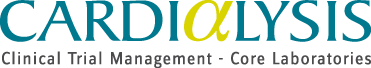 Co-primary endpoint: in-device vasomotion in ABSORB II
Cumulative frequency distribution curves of vasomotion at 3 years
CHANGE IN MEAN LUMEN DIAMETER
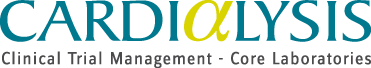 Cumulative frequency
Psuperiority  = 0.49
Vasomotion (mm)
ABSORB MISSED THIS PRIMARY ENDPOINT
Absorb vasomotion is consistent with results in COHORT B and ABSORB Japan @ 2 years*
XIENCE unexpectedly showed vasomotion, contrary to historical data
*Vasomotion assessed by change in Mean Lumen Diameter between pre-and post-nitrate at 3 years by QCA (superiority)
Serruys P.W., et al. ABSORB II 3-Year, TCT 2016.
Co-primary endpoint: angiographic late luminal loss
Cumulative frequency distribution curves of late luminal loss at 3 years
Acute ScT
Subacute ScT
Late ScT
Very Late ScT
Cumulative frequency
P non-inferiority = 0.78
Late luminal loss (in-stent/scaffold) (mm)
Serruys P.W., et al. ABSORB II 3-Year, TCT 2016.
INTRAVASCULAR ULTRASOUND RESULTS
=
<
<
>
=
<
<
<
Serruys P.W., et al. ABSORB II 3-Year, TCT 2016.
Absorb Clinical Results
ABSORB IIThree Year Clinical Results
24.2
20.9
P = 0.04
17.4
Hierarchical Event Rates %
P = 0.04
10.8
10.5
P = 0.049
P = 0.01
7.7
6.5
P = 0.03
5.0
3.7
3.1
3.1
2.8
2.5
1.9
1.9
1.2
0.9
0.0
ABSORB II clinical results @ 3 years
Compared to XIENCE, Absorb showed a numerically lower rate of POCE, and higher rates of DOCE/TLF, MI and ST, which could have been reduced by using proper PSP
The very late thrombosis events in ABSORB II, as in ABSORB Japan, were related to sub-optimal  implantation techniques of the scaffolds that are NOT used today (trial enrolled pre-PSP)
Study is not powered to detect small differences in clinical endpoints.
Chevalier, B., ABSORB II 3-Year, TCT 2016.
[Speaker Notes: The results favored XIENCE in nearly all of the components of the composite endpoints.

The higher event rates for Absorb were mainly driven by target vessel MI and TLR.  Scaffold thrombosis contributed to both the MI and TLR rates.

The very late thrombosis events in ABSORB II, as in ABSORB Japan, were related to malapposition of the scaffolds due to implantation techniques that are not used today.  Remember, this trial enrolled patients prior to the recent PSP implantation guidance.]
Absorb Clinical Results
Absorb IIThree years clinical outcomes in perspective
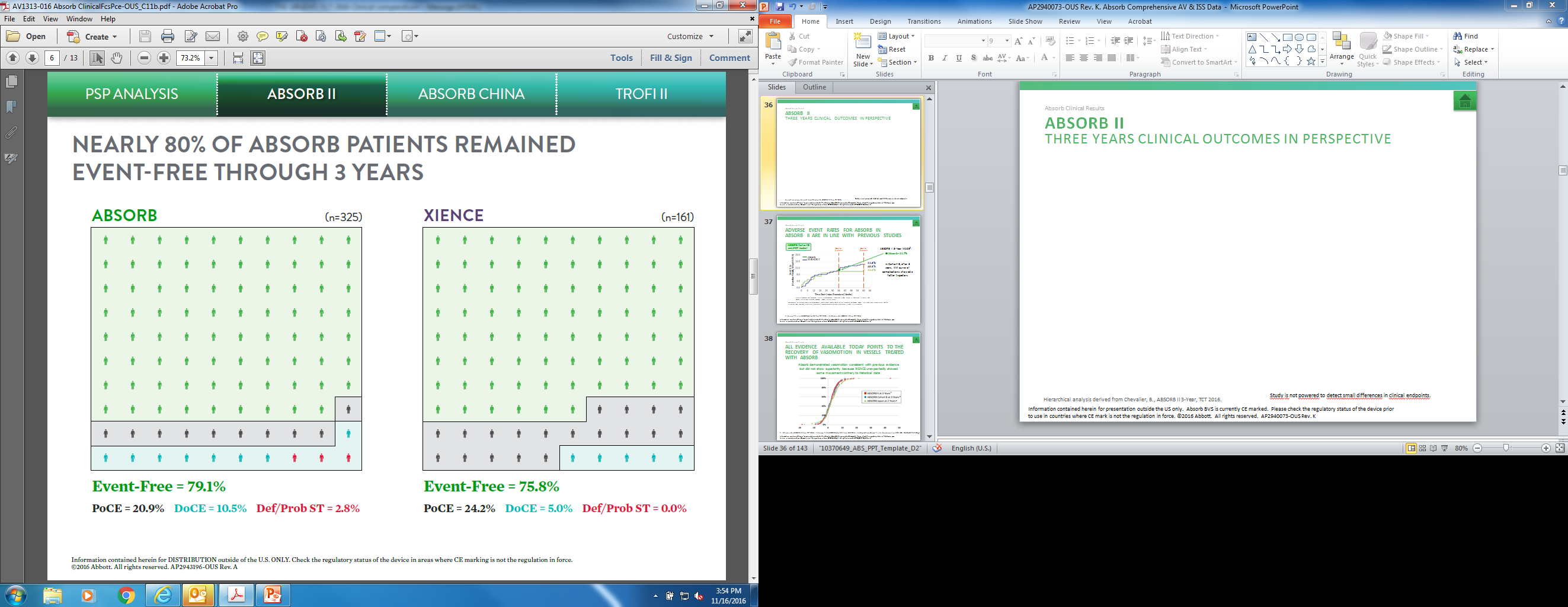 Study is not powered to detect small differences in clinical endpoints.
Hierarchical analysis derived from Chevalier, B., ABSORB II 3-Year, TCT 2016.
[Speaker Notes: ABSORB II has shown that Absorb has comparable short and long term results to XIENCE, when the scaffold is implanted properly.

Absorb did have a higher rate of device-oriented events, however, these could have been further reduced with proper implantation technique.]
Adverse event rates for absorb in absorb ii are in line with previous studies
ABSORB Cohort B
and SPIRIT Studies1
ABSORB II 3-Year MACE2:
Out to3 years
Out to5 years
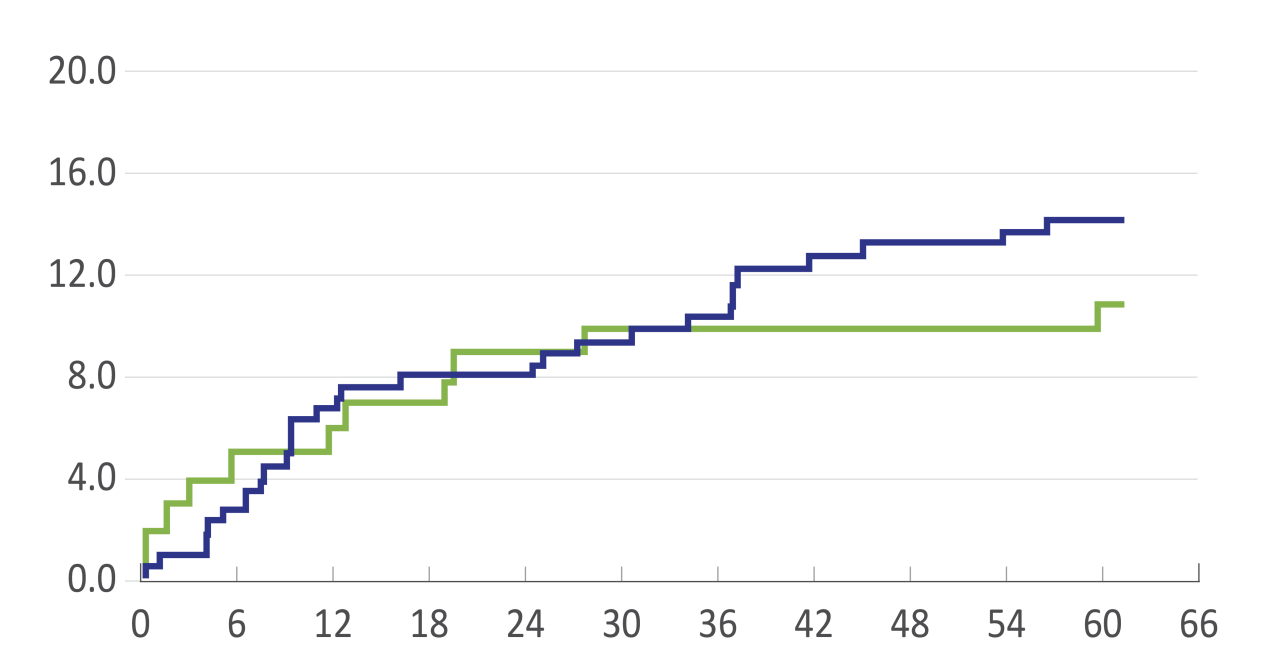  Absorb = 11.7%
Absorb
XIENCE V
14.3%
∆3.3%
11.0%
In Cohort B, after 3 years, KM curve of complications showed a flatter trajectory
MACE %
(Cardiac Death, MI or ID-TLR)
Time Post-Index Procedure (Months)
Descriptive comparison of XIENCE V (3.0 x 18 mm subgroup from SPIRIT FIRST, SPIRIT II, and SPIRIT III. n=227) and
Absorb (3.0 x 18 mm scaffolds in ABSORB Cohort B1 + B2. n=101).
Kaplan-Meier estimates of cumulative major adverse cardiac events (Cardiac death, MI or ID-TLR) of the ABSORB Cohort B at 3 and 5 years (green, n=101) and the
227 patients who received a single 3.0 × 18 mm metallic everolimus-eluting stent in the SPIRIT I, II and III trials (purple).
1. Serruys PW et al. ABSORB Cohort B 5-Year. TCT 2015.  /  2. Chevalier, B., ABSORB II 3-Year, TCT 2016.
[Speaker Notes: Nevertheless, the event rates for Absorb are actually in line with what has been seen in previous studies.

It could be that 3 years is the peak for events and we may see a plateau going forward, as was seen in Cohort B.]
Malapposition leading to VLST
“How does malapposition lead to very late thrombosis?”





Malapposed struts have the potential for increasing thrombosis risk due to flow disturbances; this same phenomenon is true of contemporary DES.
Blood will tend to pool behind the malapposed struts, leading to fibrin deposition and platelet aggregation.  At later time points when the structural integrity of the device is lost, this thrombogenic milieu can collapse into the lumen and occlude the vessel.  
Thrombosis related to malapposition can be mitigated by addressing the malapposition with proper implantation technique.
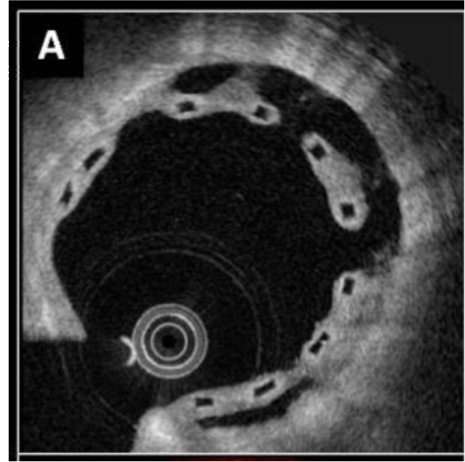 Malapposition leading to VLST
Example VLST case – ABSORB II
Malapposition
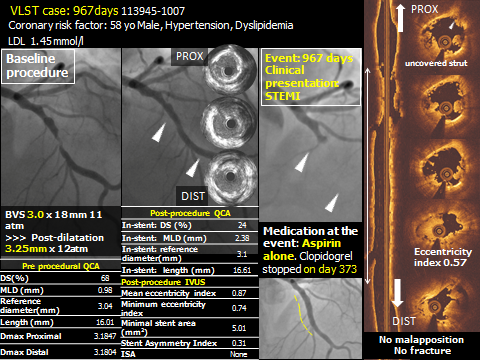 Underexpansion
(residual stenosis>20%)
Malapposition
Incorrect!
Malapposition leading to VLST
Example VLST case – ABSORB II
No high pressure post-dilatation
Malapposition
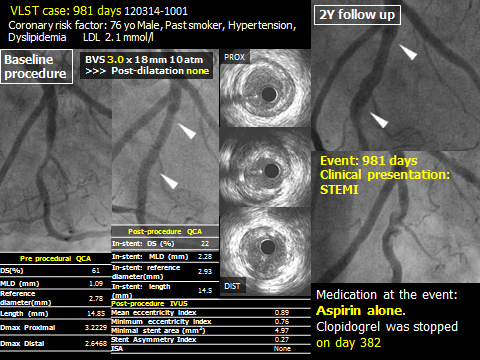 Underexpansion
(residual stenosis>20%)
Malapposition
Malapposition leading to VLST
Example VLST case – ABSORB II
Malapposition
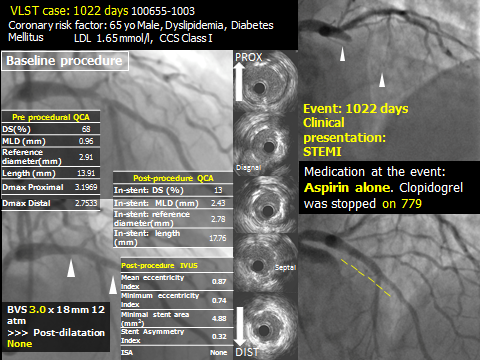 Underexpansion
(residual stenosis>15%)
No high pressure post-dilatation
Absorb chinastudy structure
Absorb
XIENCE
Clinical
Follow-Up (Months)
1
6
12
24
36
48
60
QCA
TCT 2016
Absorb Clinical Results
ABSORB ChinaOne Year Primary Endpoint (1-Year In-Segment LL)
PTE Population
ITT Population
100%
90%
80%
100%
70%
Absorb BVS:
0.19 ± 0.03 (n=212)

XIENCE V:
 0.13 ± 0.03 (n=208)
PNI = 0.01
Absorb BVS: 
0.18 ± 0.03 (n=221)

XIENCE V: 
 0.13 ± 0.03 (n=213) 
PNI = 0.01
90%
80%
60%
70%
Cumulative Percent of Lesions
Cumulative Percent of Lesions
60%
50%
50%
40%
40%
30%
30%
20%
10%
20%
0%
-1.5
-1
-0.5
0
0.5
1
1.5
2
2.5
3
3.5
10%
0%
In-Segment Late Loss (mm)
In-Segment Late Loss (mm)
-1.5
-1
-0.5
0
0.5
1
1.5
2
2.5
3
3.5
Summary results are adjusted using generalized estimating equations for cases in which 2 lesions were present in a single patient and  presented as least square mean ± standard error.
Gao R., TCT 2015
Absorb  Clinical Results
ABSORB CHINA at 2 years: Absorb continues to show COMPARABLE clinical results to xience
At 1 year, primary endpoint was successfully met(angiographic in-segment late loss)
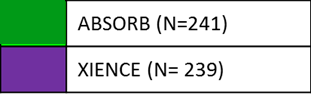 Event Rate %
Gao, R., ABSORB China 2-Year, TCT 2016.
Study is not powered to detect small differences in clinical endpoints.
P = NS for all endpoints.
[Speaker Notes: The components of both the patient-oriented composite endpoint and the device-oriented composite endpoint were all comparably low in both arms.]
Absorb Clinical Results
ABSORB CHINA at 2 years: Absorb continues to show COMPARABLE clinical results to xience
Absorb (N=241)
XIENCE (N=239)
Event Free = 88.6%
Event Free = 89.9%
PoCE= 10.1%
PoCE= 11.4%
DoCE= 4.2%
DoCE= 4.6%
Def/Prob ST = 0.8%
Def/Prob ST = 0.0%
Derived from Gao, R., ABSORB China 2-Year, TCT 2016.
Study is not powered to detect small differences in low frequency events.
[Speaker Notes: The clinical outcomes at 2 years demonstrate that Absorb continues to show comparable clinical results to XIENCE, with very low event rates in both arms.]
Absorb Clinical Results
DATA supports need for proper implantation technique to ensure good clinical outcomes
Absorb China included lowest percentage of small vessels.Proper vessel sizing & avoiding very small vessels are critical components of PSP.
% Lesions with RVD < 2.25 mm
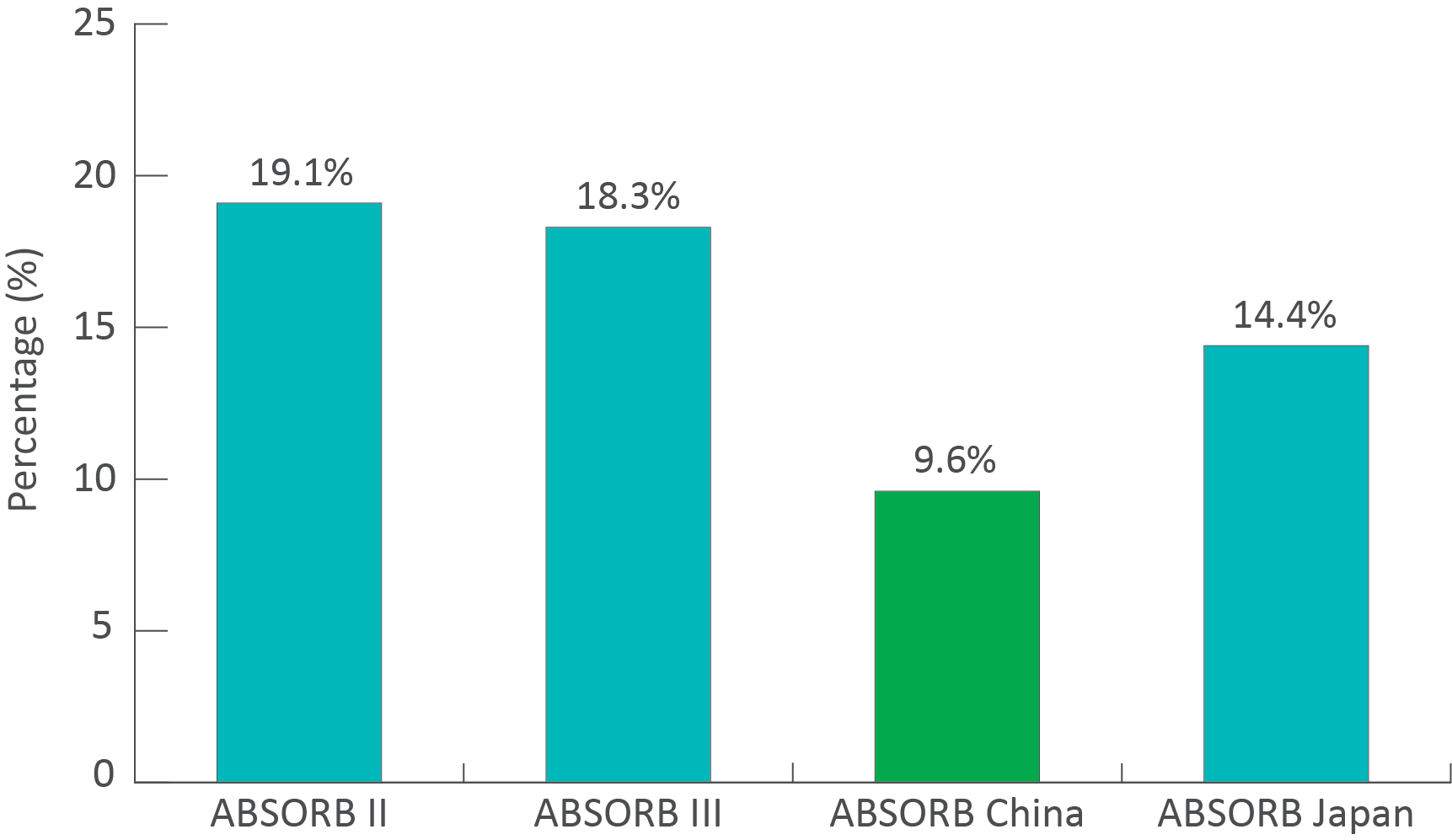 Gao, R., ABSORB China 2-Year, TCT 2016.
Study is not powered to detect small differences in clinical endpoints.
[Speaker Notes: Interestingly, ABSORB China enrolled the lowest percentage of very small vessels across all of the ABSORB randomized trials, which may be one reason the results are so good.  

You may recall that an analysis of ABSORB III 12-month data showed an increased risk for scaffold thrombosis in very small vessels, prompting our guidance to avoid implanting Absorb in vessels with an RVS less than 2.5 mm by visual estimation (less than 2.25 mm by QCA).]
Absorb Clinical Results
DATA supports need for proper implantation technique to ensure good clinical outcomes
Absorb China vs. Absorb Japan vs. Absorb III (ITT Population)Difference between visual assessment and QCA for RVD*
*Difference = Visual Assessment – QCA
Absorb China Performed the Best in Vessel Sizing – A Critical Component of PSP
Gao, R., ABSORB China 2-Year, TCT 2016.
Study is not powered to detect small differences in clinical endpoints.
[Speaker Notes: Investigators in ABSORB China were also very accurate with their vessel sizing.  Proper sizing is one of the key elements of PSP.]
Absorb Clinical Results
DATA supports need for proper implantation technique to ensure good clinical outcomes
PSP Analysis for TLF and ST
This is a post-hoc analysis for hypothesis-generating only.
*PSP analysis (all lesions must satisfy all the criteria below) based on As-treated population:
Pre-dilatation
Sizing (vessel): 2.25mm ≤ QCA RVD ≤ 3.5 mm
Post-dilatation:
Pressure > 16 atm
Balloon diameter: scaffold diameter > 1:1 and balloon diameter ≤ scaffold diameter + 0.5mm
Gao, R., ABSORB China 2-Year, TCT 2016.
Study is not powered to detect small differences in clinical endpoints.
[Speaker Notes: A post-hoc, hypothesis-generating PSP analysis once again illustrates  the positive impact of proper implantation technique for reducing the incidence of TLF and ST.]
SUMMARY – ABSORB CHINA
ABSORB China achieved a better vessel sizing as demonstrated by the smallest difference between visual assessment and QCA and the lowest percentage of small vessel treatment among the ABSORB RCTs.
Procedural compliance of PSP is important of good clinical outcomes of ABSORB BVS.
ABSORB CHINA shows highly comparable clinical results to XIENCE, and had the lowest percent of very small vessels (RVD<2.25 mm) enrolled across all the RCTs. Both ABSORB-II and ABSORB-China were powered for imaging-based primary endpoints, and underpowered for clinical assessments.
Gao, R., ABSORB China 2-Year, TCT 2016.
Absorb clinical results
PSP ANALYSIS
HAVING NOTHING CAN MEAN EVERYTHING
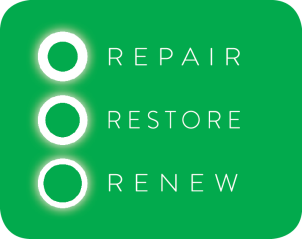 25
OBJECTIVE
Prepare lesion to receive scaffold
Facilitate delivery
Enable full expansion of pre-dilatation balloon to facilitate full scaffold expansion
P
S
P
OBJECTIVES
Comparable results to best in class DES can be achieved with optimal implantation technique
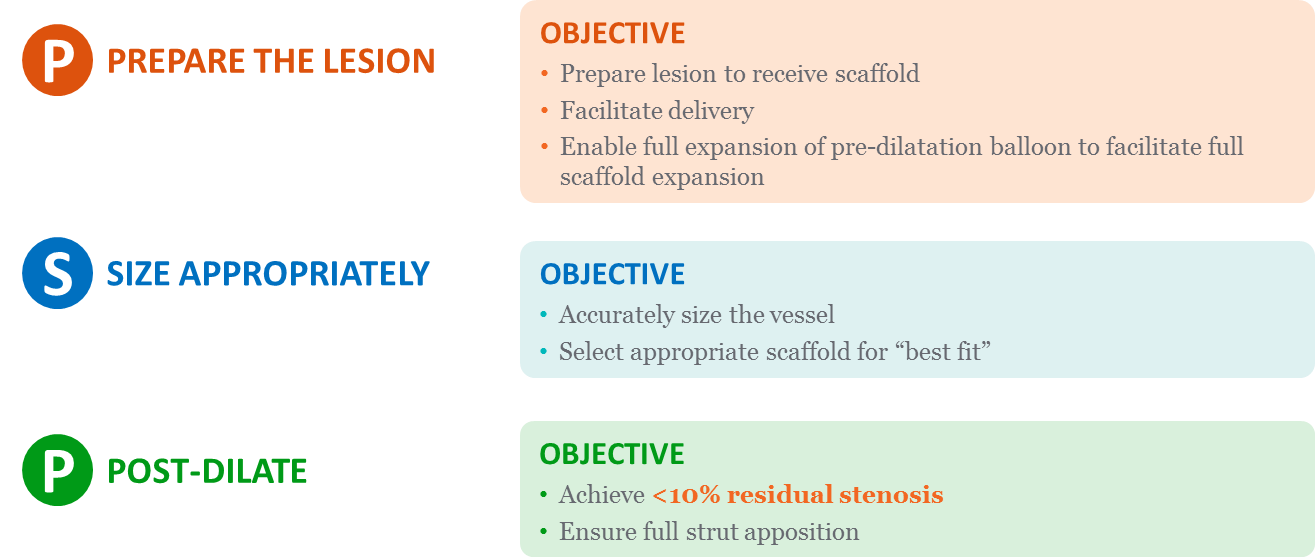 OBJECTIVE
Accurately size the vessel
Select appropriate scaffold for “best fit”
OBJECTIVE
Achieve <10% final residual stenosis
Ensure full strut apposition
PRESCRIBE DAPT
Consider current ACC/AHA and ESC DAPT guidelines:  Aspirin (minimum 81 mg PO QD), Clopidogrel (minimum 300 mg load at procedure and 75 mg PO QD)
As with any DES procedure, patients should be selected who will be able to comply with DAPT for the duration prescribed by their physician; the Absorb GT1 Instructions For Use (IFU) recommends a minimum of 6 months DAPT
Wright, RS, et al., Circulation.  2011; 123:  2022-2060. / Wijns, W, et al., European Heart Journal.  2010; 31:  2501-2555. / Levine, GN, et al., Circulation.  2011; 124:  2574-2651. / Steg, PG, et al., European Heart Journal.  2012; 33:  2569-2619. / O’Gara, PT, et al., Circulation.  2013; 127:  529-555.
26
[Speaker Notes: Recently, we simplified our implantation guidance to the three-letter acronym PSP.  The objectives of PSP are outlined here.

The goal of PSP is to help ensure full scaffold expansion and strut apposition, which are critical for good outcomes.]
ABSORB achieves COMPARABLE RESULTS TO BEST IN CLASS DES WHEN IMPLANTED PROPERLY (psp)
Optimal implantation technique substantially reduces adverse events, now confirmed in GHOST-EU analysis
1-Year GHOST-EU Data Analysis: Complete PSP versus Incomplete PSP
7.4
Event Rate %
P=0.037
P=0.095
2.3
1.5
0.0
Brugaletta, S., GHOST-EU PSP Analysis, TCT 2016.
Absorb Clinical Results
ABSORB achieves COMPARABLE SHORT AND LONG TERM RESULTS TO BEST-IN-CLASS DES WHEN IMPLANTED PROPERLY (psp)
Optimal implantation technique substantially reduces adverse events, now confirmed in analysis of ABSORB trials
1-3-Year ABSORB Data Analysis: PSP versus No PSP
Rizik, D., ABSORB PSP Analysis, TCT 2016.
[Speaker Notes: Dr.Rizik presented a similar analysis of data from the ABSORB trials, also comparing those patients implanted using PSP to those implanted without adherence to PSP.  Once again, the results are impressive, showing a substantial reduction in events when PSP is followed.

All of these data represent a growing body of evidence pointing to the importance of proper implantation technique for achieving excellent clinical outcomes that are comparable to best in class DES.]
Absorb Clinical Results
Impact of Individual Components of PSP
ST
Sizing Appears to Optimize 1-year STPost-Dilatation Appears to Optimize Later ST
Ellis, S., ABSORB Trials PSP Analysis, TCT 2016
[Speaker Notes: Important learnings that are starting to emerge is that proper vessel sizing, and in particular avoiding implanting Absorb in very small vessels, appears to minimize ST rates in the first year.  Post-dilatation appears to play an important role in late and very late outcomes, by helping ensure full expansion and apposition of the scaffold.]
Absorb Clinical Results
Impact of Individual Components of PSP
TLF
Sizing Appears to Optimize 1-year TLFPost-Dilatation Appears to Optimize Later TLF
Ellis, S., ABSORB Trials PSP Analysis, TCT 2016
[Speaker Notes: The same trends seen in the scaffold thrombosis data are also seen here in the analysis looking at TLF.

Proper sizing and high pressure post-dilatation with a non-compliant balloon that is slightly larger than the nominal scaffold size are critical elements of PSP that are imperative for achieving good clinical outcomes.]
Absorb Clinical Results
Impact of PSP on TLF and ST Rates
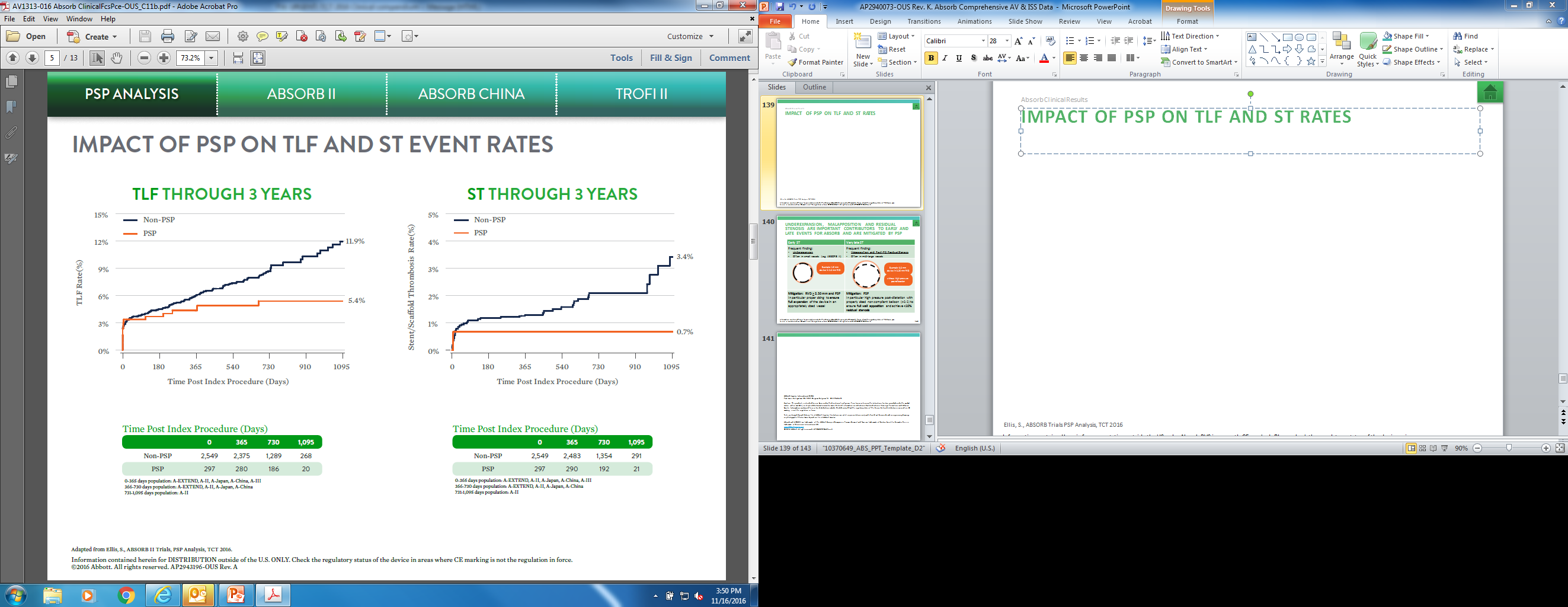 Adapted from Ellis, S., ABSORB Trials PSP Analysis, TCT 2016
[Speaker Notes: The same trends seen in the scaffold thrombosis data are also seen here in the analysis looking at TLF.

Proper sizing and high pressure post-dilatation with a non-compliant balloon that is slightly larger than the nominal scaffold size are critical elements of PSP that are imperative for achieving good clinical outcomes.]
Absorb Clinical Results
Learning CurveA BVS-specific implantation strategy can improve outcomes
P
S
P
SIZE APPROPRIATELY
PREPARE THE LESION
POST-DILATE
2011
2012
2013
2014
2015
2016
1Y
Enrollment & Follow-up
4 CitiesInternational Registry
N ~ 1,300
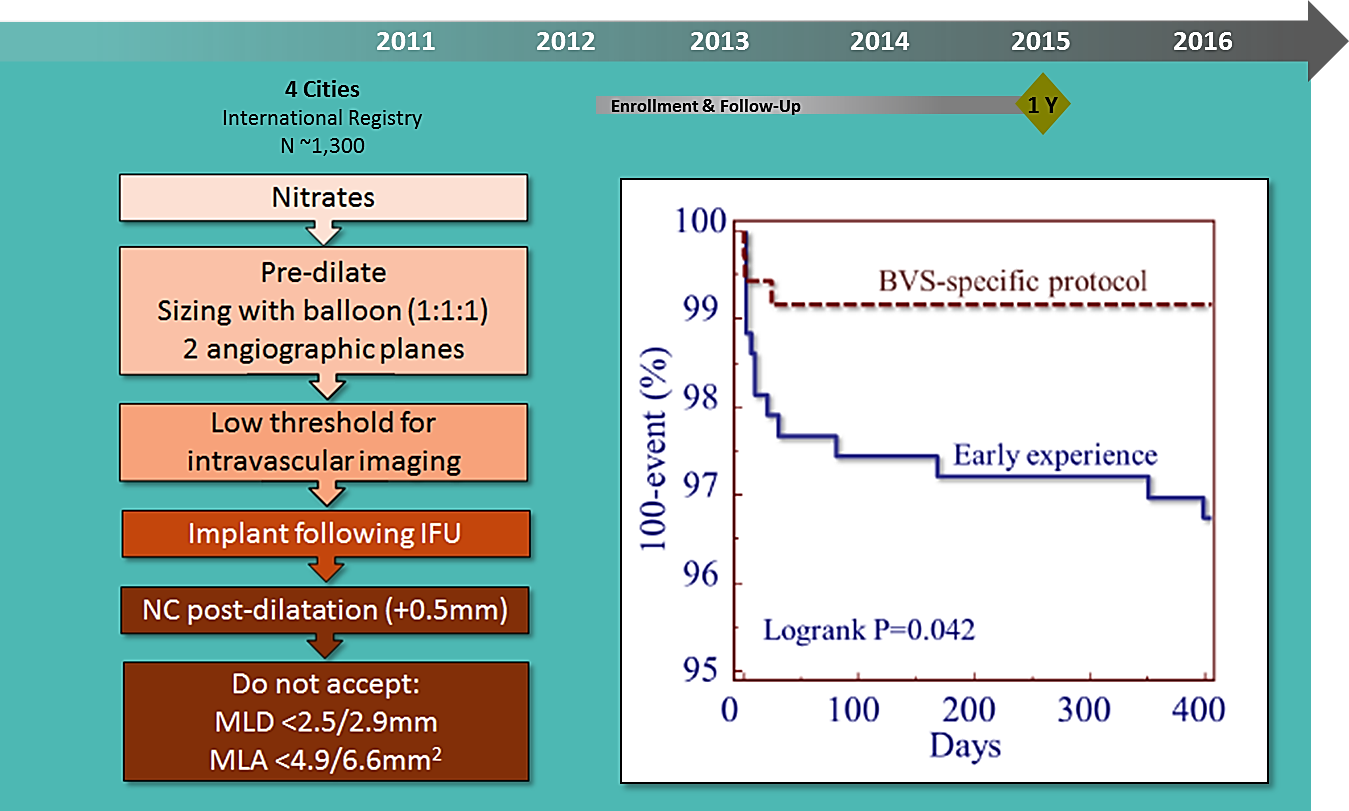 Nitrates
P
Pre-dilateSizing with balloon (1:1:1)2 angiographic planes
S
Low threshold for intravascular imaging
Implant following IFU
NC post-dilation (+0.5mm)
P
Do not accept:MLD<2.5/2.9mmMLA <4.9/6.6mm 2
Adapted from Gori, T., EuroPCR 2015
ABSORB achieves COMPARABLE SHORT AND LONG TERM RESULTS TO BEST IN CLASS DES WHEN IMPLANTED PROPERLY
Optimal implantation technique substantially reduces adverse events, confirmed in large real-world registries
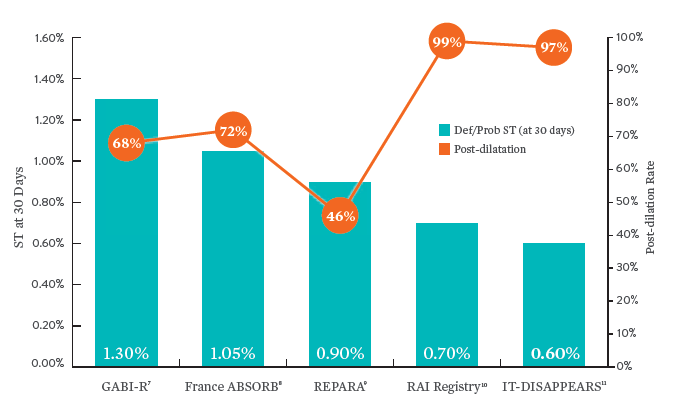 1
2
5
3
4
1. Hamm, C.  GABI-R, EuroPCR 2016.  /  2. Koning, R., France ABSORB Registry, EuroPCR 2016.  /  3. Hernandez, F., REPARA, EuroPCR 2016.  /  4. Cortese, B.  RAI, EuroPCR 2016.  /  5. Petronio, A.S., IT-DISAPPEARS, EuroPCR 2016.
ABSORB achieves COMPARABLE SHORT AND LONG TERM RESULTS TO BEST IN CLASS DES WHEN IMPLANTED PROPERLY
Improvement over time due to patient/lesion selection and improved technique
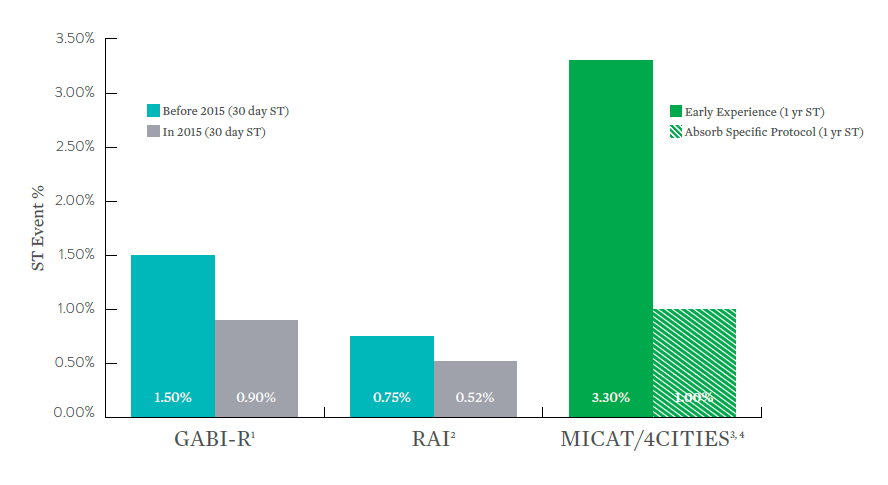 1Hamm, C.  GABI-R, EuroPCR 2016.  /  2Cortese, B.  RAI, EuroPCR 2016.  /  3Puricell, S., et al. Bioresorbable Coronary Scaffold Thrombosis, J Am Coll Cardiol. 2016;67:921–31.  /  4Gori, T.  4 Cities Registry, EuroPCR 2015.
UNDEREXPANSION, MALAPPOSITION AND RESIDUAL STENOSIS ARE IMPORTANT CONTRIBUTORS TO EARLY AND LATE EVENTS FOR ABSORB AND ARE MITIGATED BY PSP
Example: 2.5 mm device in 2.0 mm RVD
Example: 3.0 mm device in 3.25 mm RVD
without high pressure post-dilatation
35
[Speaker Notes: Our current understanding of the factors contributing to early and late events is summarized here.  

Early scaffold thrombosis is often the result of underexpansion of the scaffold, particularly in small vessels.  These events can be mitigated by avoiding the implantation of Absorb in very small vessels, and by following PSP to ensure full expansion of the device in an appropriately sized vessel.

Very late scaffold thrombosis is typically the result of underexpansion and malapposition, often in larger vessels . Most of the patients with very late thrombosis are found to have a post-PCI residual stenosis greater than 10%, and many are also found to have malapposition on imaging.  PSP can mitigate these issues.  High pressure post-dilatation with a properly sized non-compliant balloon will help ensure complete apposition and achieve a post-PCI residual stenosis less than 10%.]
THANK YOU
36